Nội dung bài học
Thảo luận nhóm
Nhóm 1
Nhóm 2
Nhóm 4
Nhóm 3
? Thế nào là từ nhiều nghĩa ?
? Nghĩa gốc là nghĩa nào?
? Nghĩa chuyển là nghĩa nào?
? Em hiểu thế nào là nghĩa của từ? 
? Cho ví dụ minh họa?
?Thế nào là từ đơn, từ phức? Cho ví dụ ?
?Thế nào là từ ghép? Có mấy loại từ ghép? Cho ví dụ?
?Có mấy loại từ láy ? Cho ví dụ ?
? Thế nào là thành ngữ?
? Phân biệt thành ngữ, tục ngữ?
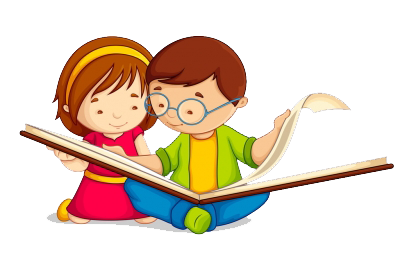 I. TỪ ĐƠN – TỪ PHỨC
Em hãy hoàn thành sơ đồ cấu tạo từ
TỪ
Từ phức
Từ đơn
Từ ghép
Từ láy
Từ ghép đẳng lập
Từ láy hoàn toàn
Từ láy bộ phận
Từ ghép chính phụ
Từ(Xét về đặc điểm cấu tạo)
Từ đơn
Từ phức
Từ ghép
Từ láy
Từ láy âm
Từ láy vần
Từ
(Khái niệm về từ)
Phân loại từ
Từ
(Xét về đặc điểm cấu tạo)
Từ
(Xét về đặc điểm cấu tạo)
Từ
(Xét về nghĩa)
I. Từ đơn và  từ phức: ( xét về đặc điểm cấu tạo)
1. Từ đơn là từ do 1 tiếng có nghĩa tạo thành.
=> Ví dụ: hoa, quả, nhà, cửa ...
2.Từ phức là từ do 2 hay nhiều tiếng tạo thành
=> Ví dụ: hoa hồng
 Từ phức gồm: Từ ghép và từ láy
* Từ ghép: ghép các tiếng có nghĩa với nhau. Trong từ ghép có ghép chính phụ và ghép đẳng lập.
+ Ghép đẳng lập: Là từ ghép trong đó các từ tố bình đẳng với nhau về ngữ pháp, không có từ tố chính, không có từ tố phụ.
+ Ghép chính phụ:  Là từ ghép trong đó các từ tố không bình đẳng với nhau về ngữ pháp, có từ tố chính và từ tố phụ.
+ Về mặt trật tự từ: Từ tố chính đứng trước, Từ tố phụ đứng sau.
* Từ láy: có sự hoà phối âm thanh giữa các tiếng.
- Căn cứ vào phụ âm đầu và phần vần, người ta chia từ láy ra làm 2 loại:
+ Láy bộ phận .
+ Láy toàn bộ.
II. THÀNH NGỮ
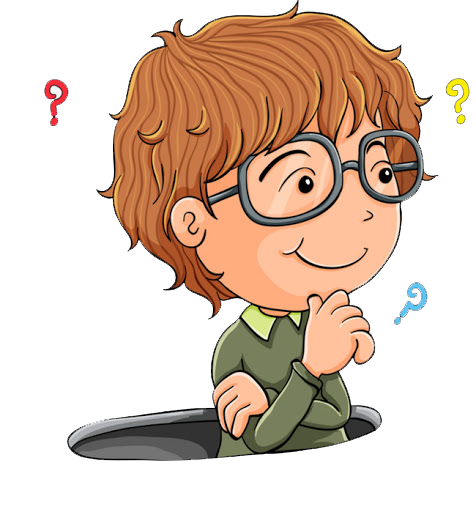 1, Khái niệm thành ngữ
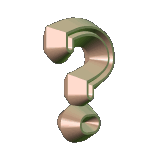 Thành ngữ là loại cụm từ có cấu tạo cố định, biểu thị một ý nghĩa hoàn chỉnh.
Thế nào là thành ngữ?
2, Phân biệt thành ngữ, tục ngữ
Trong những tổ hợp từ sau đây, tổ hợp nào là thành ngữ, tổ hợp nào là tục ngữ?
Gần mực thì đen, gần đèn thì sáng
b. Đánh trống bỏ dùi.
c. Chó treo mèo đậy.
d. Được voi đòi tiên.
e. Nước mắt cá sấu
2, Phân biệt thành ngữ, tục ngữ
Thành ngữ
Tục ngữ
- Đánh trống bỏ dùi
- Được voi vòi tiên
- Nước mắt cá sấu
- Gần mực thì đen, gầnđèn thì sáng
- Chó treo mèo đậy
Thường là một 
câu biểu thị 
một phán đoán, 
nhận định
Thường là một ngữ 
(cụm từ)cố định, biểu 
thị một khái niệm.
III. NGHĨA CỦA TỪ
1, Khái niệm nghĩa của từ
Em hiểu nghĩa của từ là gì?
Hình  thức
Nội dung
Nghĩa của từ là                       (sự vật, tính chất, hoạt
 động, quan hệ...) từ biểu thị
Bài 2 (T123) Chọn cách hiểu đúng trong các cách hiểu sau:
A.  NghÜa cña tõ “mÑ” là: “ Ng­êi phô nữ, cã con, nãi trong quan hÖ víi con”.
     B.  NghÜa cña tõ “mÑ” kh¸c víi tõ “bè” ë phÇn nghÜa “ Ng­êi phô nữ cã con”.
  C.  NghÜa cña tõ “mÑ” kh«ng thay ®æi trong hai c©u: “MÑ em rÊt hiÒn” và “ThÊt b¹i là mÑ thành c«ng”.
 D.  NghÜa cña tõ “mÑ” kh«ng cã phÇn nào chung víi nghÜa cña tõ “bà”.
Cách giải thích nào trong hai cách giải thích sau là đúng? Vì sao?
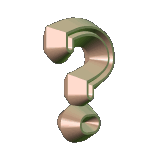 Độ lượng là:
a. Đức tính rộng lượng rễ thông cảm với người có sai lầm và dễ tha thứ.
b. Rộng lượng dễ thông cảm với người có sai lầm và dễ tha thứ
- Cách giải thích b đúng vì dùng từ rộng lượng định nghĩa cho từ độ lượng (giải thích bằng từ đồng nghĩa) phần còn lại  cụ thể hoá cho từ rộng lượng.
- Từ nhiều nghĩa là từ có từ 2 nghĩa trở lên.
=> VD: mắt người, mắt na, mắt dứa, mắt tre,…
- Hiện tượng chuyển nghĩa của từ là quá trình mở rộng của từ, hiện tượng đổi nghĩa từ
( Nghĩa đen- nghĩa bóng 
-> nghĩa gốc, nghĩa chuyển)
+ Trong từ nhiều nghĩa, nghĩa gốc là nghĩa xuất hiện từ đầu làm cơ sở để hình thành các nghĩa khác.
+ Nghĩa chuyển được hình thành trên cơ sở của nghĩa gốc, có quan hệ với nghĩa gốc.
-Thế nào là từ nhiều nghĩa? 
- Hiện tượng chuyển nghĩa của từ là gì?
Từ nhiều nghĩa
Nghĩa gốc
Nghĩa chuyển
Là nghĩa xuất hiện từ đầu, làm cơ sở để hình thành các nghĩa khác.
Là nghĩa được hình thành trên cơ sở của nghĩa gốc.
V. Luyện tập
+ Từ láy: nho nhỏ, gật gù, lạnh lùng, xa xôi, lấp lánh.
+ Từ ghép: những từ còn lại
Từ láy có tiếng gốc và tiếng láy phần âm thanh của tiếng gốc.
=> Ví dụ: “bằng lăng, bằng bằng, bằng bặn…”
Chỉ có từ “bằng bặn” là từ láy; 
- “Bằng lăng” là từ đơn đa âm ( nhiều âm mới ghép thành 1 từ có nghĩa)
- “Bằng bằng” không phải là dạng láy đích thực mà là láy lặp, láy hoàn toàn.
?1: Trong những từ sau, từ nào là từ ghép, từ nào là từ láy?
?2: Trong những từ láy sau đây, từ láy nào có sự “giảm nghĩa” và từ láy nào có sự “tăng nghĩa” so với nghĩa của yếu tố gốc?
+ Giảm nghĩa: Trăng trắng, đèm đẹp, nho nhỏ, lành lạnh, xôm xốp.
+ Tăng nghĩa: Sạch sành sanh, Sát sàn sạt, nhấp nhô.
+ Cá chậu chim lồng: Cảnh tù túng, bó buộc, mất tự do.
* Ví dụ:     Một đời được mấy anh hùng
              Bõ chi cá chậu chim lồng mà chơi.
                              ( Truyện Kiều- Nguyễn Du )
+ Cửa các buồng khuê: Nơi ở của con gái nhà giàu sang thời xưa, chỉ người con gái khuê các.                        * Ví dụ:      Xót mình cửa các buồng khuê
           Vỡ lòng học lấy những nghề nghiệp hay
                             ( Truyện Kiều- Nguyễn Du )
+ Bảy nổi ba chìm: Sống lênh đênh, gian truân, lận đận.
* Ví dụ:       Thân em vừa trắng lại vừa tròn
               Bảy nổi ba chìm với nước non.
                 ( Bánh trôi nước- Hồ xuân Hương)
?3: Tìm hai dẫn chứng về việc sử dụng thành ngữ trong văn chương?
?4: Chọn cách hiểu đúng trong những cách hiểu sau:a. Nghĩa của từ “mẹ” là “người phụ nữ, có con, nói trng quan hệ với con”.b. Nghĩa của từ “mẹ” khác với nghĩa của từ “bố” ở phần nghĩa “người phụ nữ, có con”.c. Nghĩa của từ “mẹ” không thay đổi trong hai câu: “Mẹ em rất hiền” và “Thất bại là mẹ thành công”.d. Nghĩa của từ “mẹ” không có phần nào chung với nghĩa của từ “bà”.
+ Chọn cách hiểu a: giải thích đầy đủ nội dung mà từ biểu thị
+ Không chọn b: nghĩa của từ “mẹ” chỉ khác “bố” ở từ “người phụ nữ”
+ Không chọn c: nghĩa của từ “mẹ”có sự thay đổi: mẹ em rất hiền -> gốc là mẹ thành công-> nghĩa chuyển.
+ Không chọn d: nghĩa của từ “mẹ-bà”: có nghĩa chung là chỉ người phụ nữ.
Hướng dẫn về nhà
+  Hoàn chỉnh các bài tập
+  Chuẩn bị: Tổng kết từ vựng tiết 2
      (  Đọc và tìm hiểu kiến thức về từ đồng âm, từ đồng nghĩa, trái nghĩa, cấp độ 
           khái quát của từ ngữ ( lớp 7,8)Xem lại các đơn vị kiến thức, các bài tập trong mỗi phần)
Hẹn gặp lại các em!